KEGIATAN
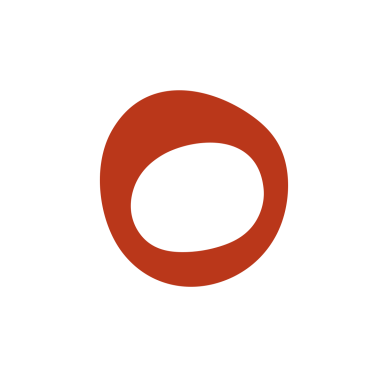 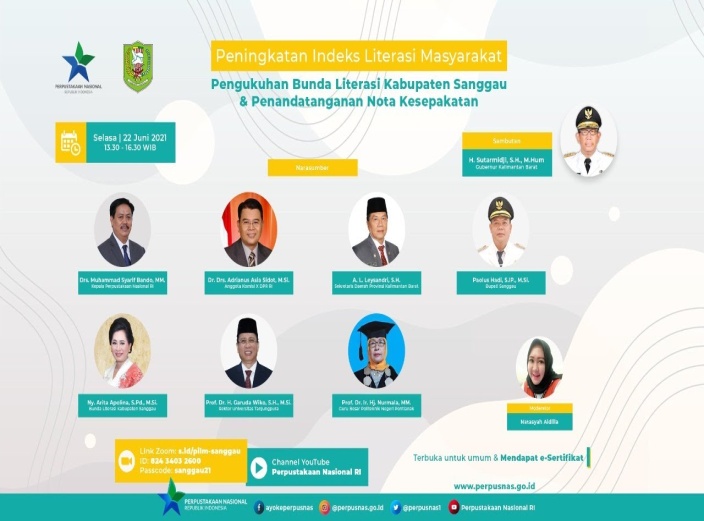 PENINGKATAN INDEKS LITERASI MASYARAKAT
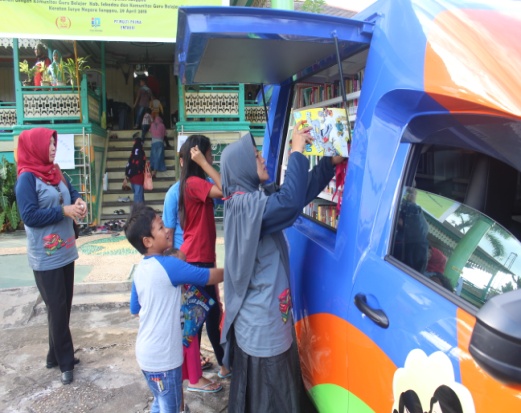 Kabupaten Sanggau
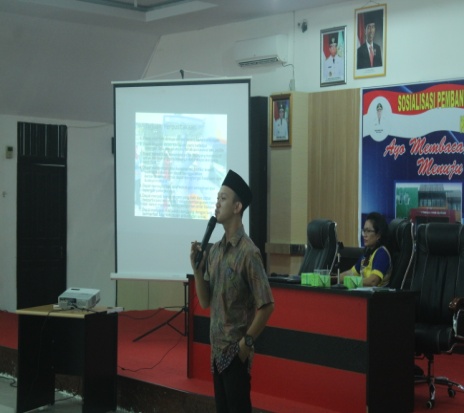 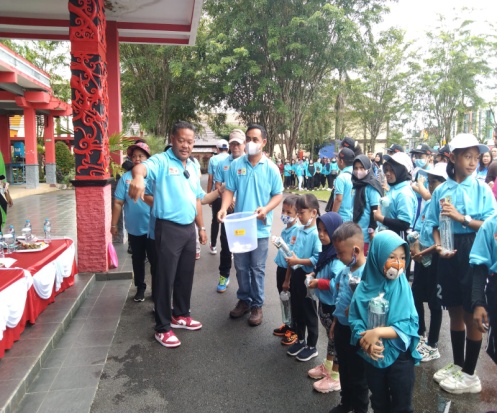 Perpustakaan Keliling
Jalan Sehat Literasi
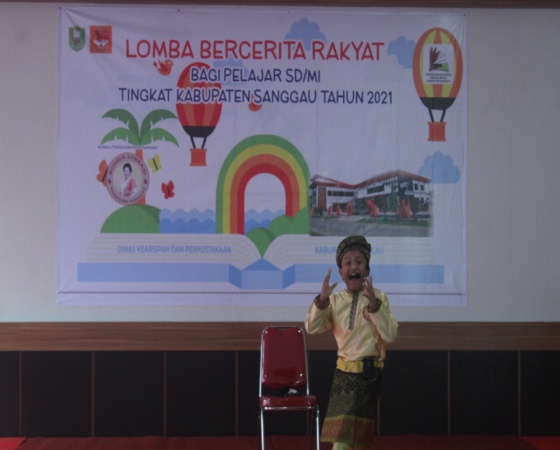 Sosialisasi Budaya Gemar Membaca
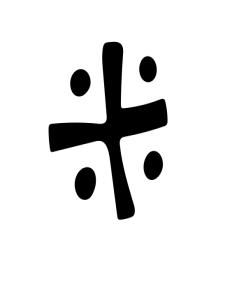 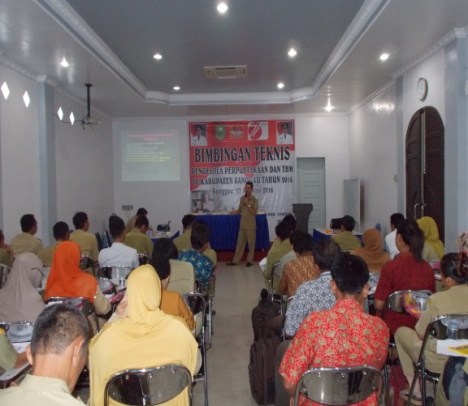 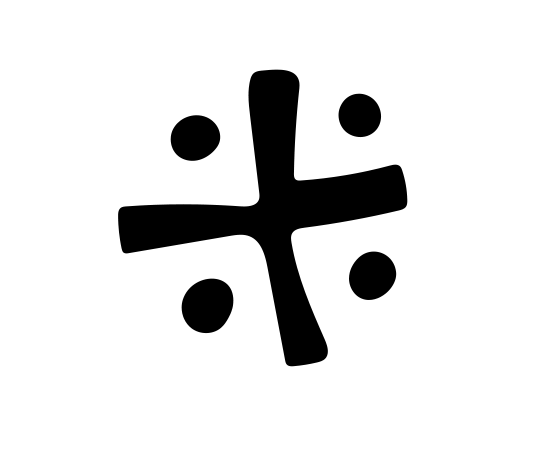 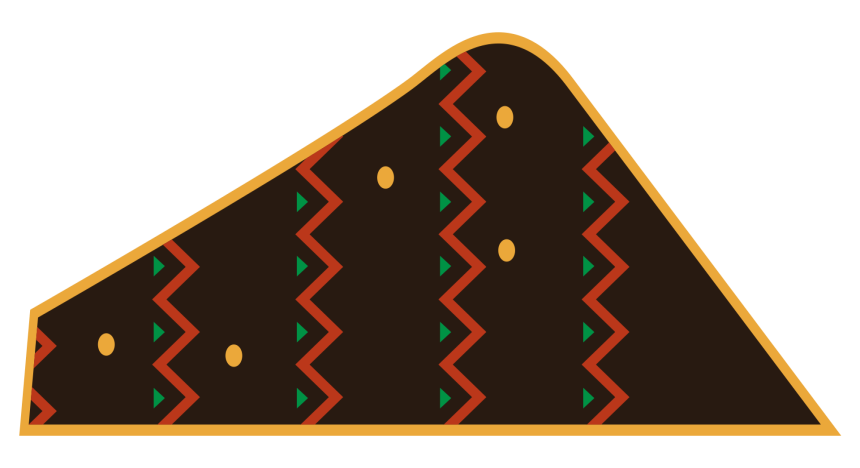 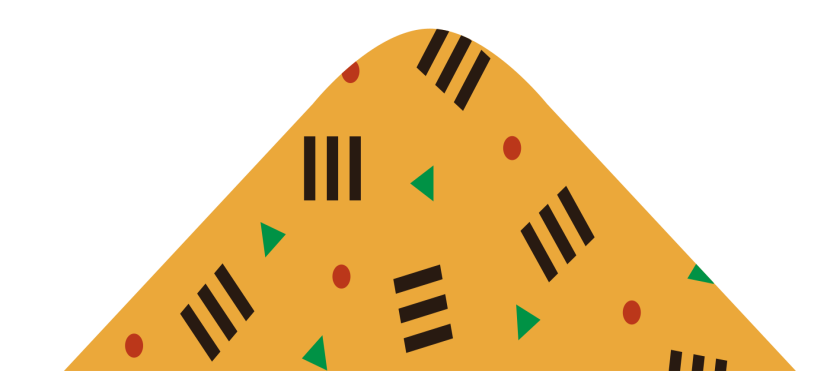 Lomba Bercerita
Bimtek Pustakawan